MONTHLY
BUDGET
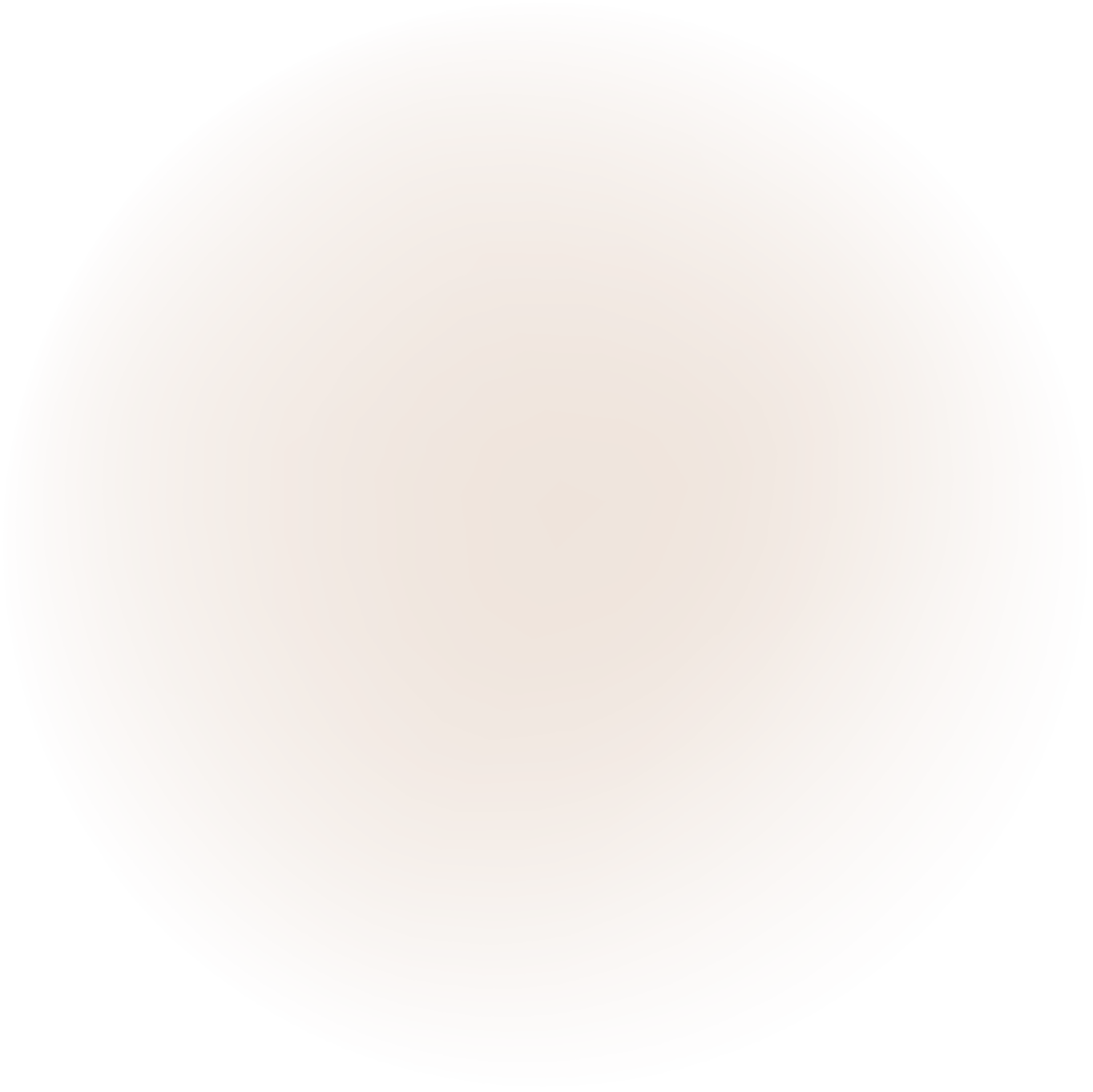 Jan
Jul
Feb
Aug
Mar
Sep
Apr
Oct
May
Nov
Jun
Dec
Budget
Actual
Budget
Actual
Income
Saving
Total:
Total:
Budget
Actual
Expenses
Total:
Budget
Actual
Summary
Budget
Actual
Debt
Income
Expenses
Saving
Debt
Remaining
Total:
Notes
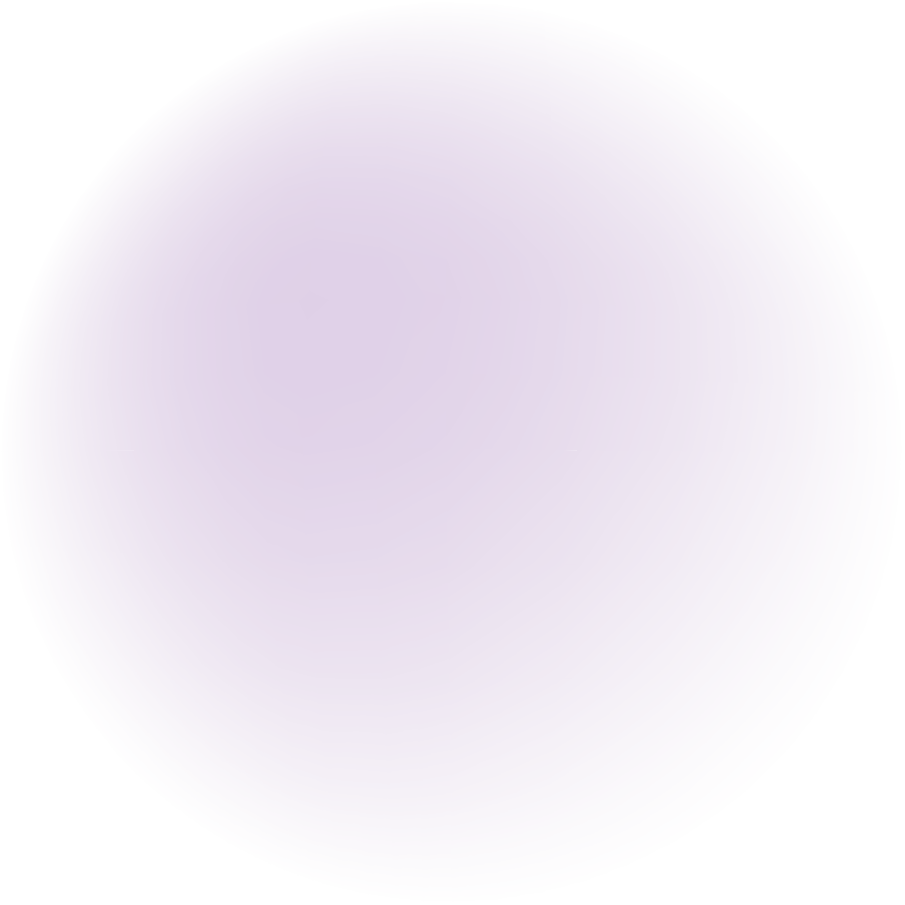